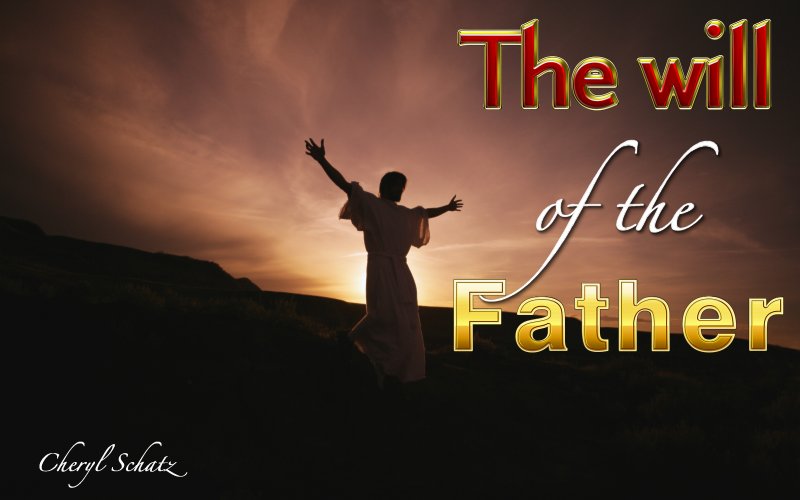 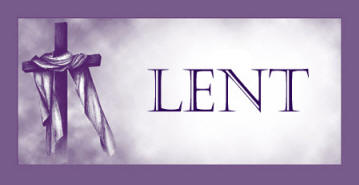 Service
Theme
Reflecting the life of Christ
‘Doing the Father’s Will’
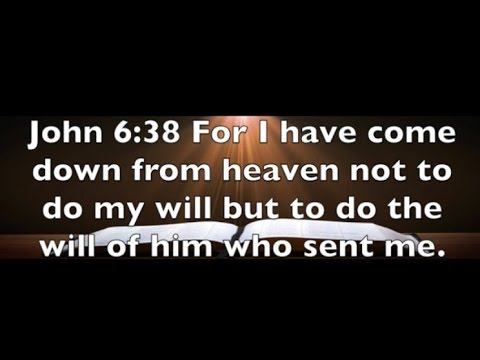 No1- What is the ultimate mission of Christ on the earth?
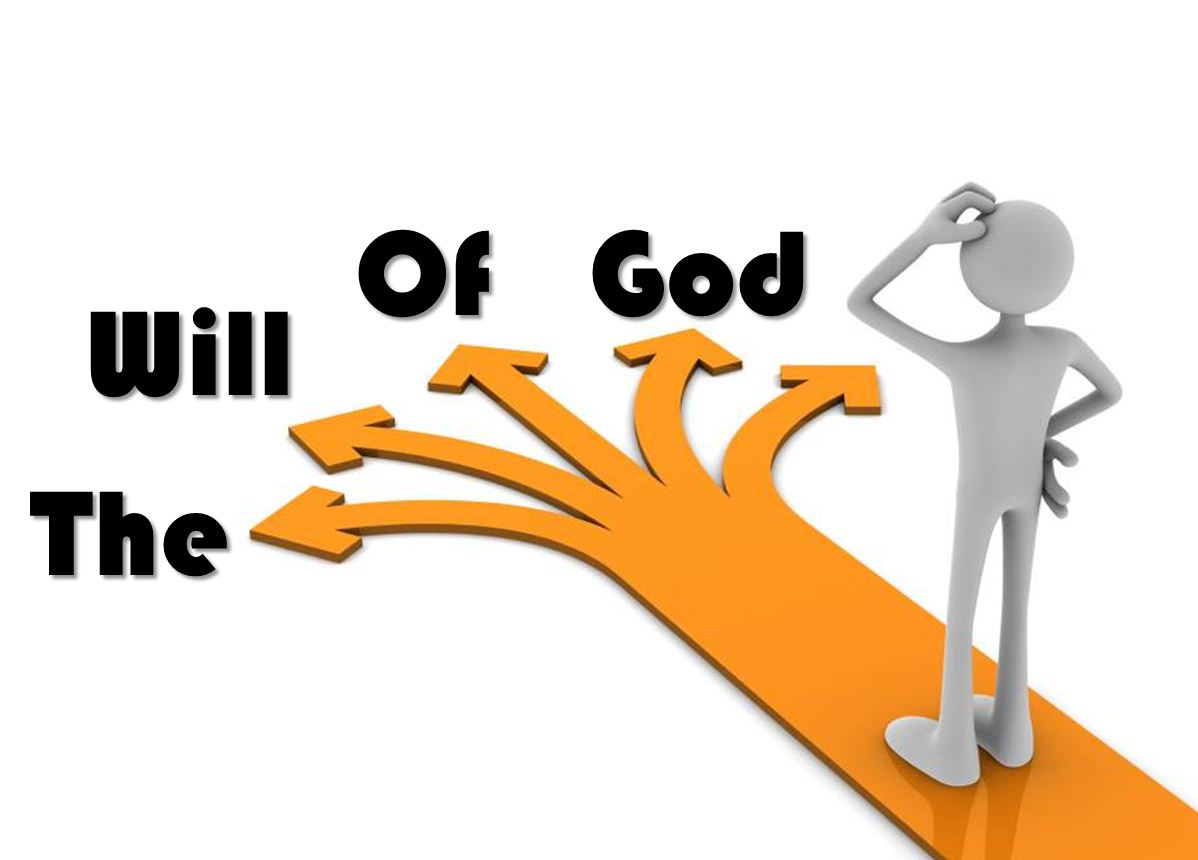 No.2- What is God’s will for us?
Romans 8:29 & Ephesians 1:5
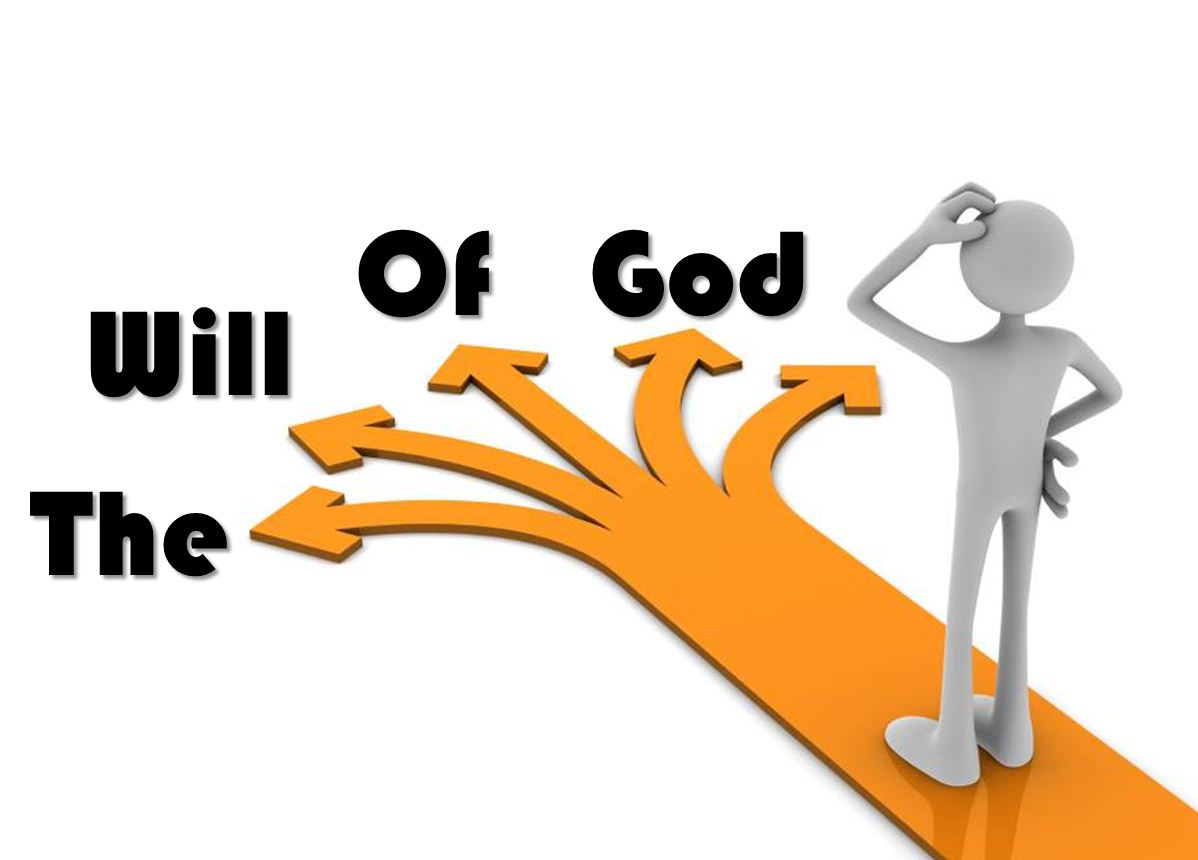 No.3- How can we do the Will of God?
Phil 2:13- For it is God who works in you to will and to act in order to fulfill his good purpose.
Heb 8:9 & 10
It will not be like the covenant I made with their ancestors when I took them by the hand to lead them out of Egypt, because they did not remain faithful to my covenant, and I turned away from them, declares the Lord. 
10 This is the covenant I will establish with the people of Israel after that time, declares the Lord. I will put my laws in their minds and write them on their hearts. I will be their God, and they will be my people.
Doing the Father’s Will
Exo 31:18
When the LORD finished speaking to Moses on Mount Sinai, he gave him the two tablets of the covenant law, the tablets of stone inscribed by the finger of God.
Doing the Father’s Will